Муниципальное бюджетное общеобразовательное учреждение «Пировская средняя школа»
Название практики «Мастер-класс «Узелки на память»
Кузьмина Оксана Валерьевна, учитель обществознания
МБОУ «Пировская средняя школа»
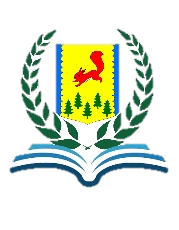 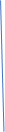 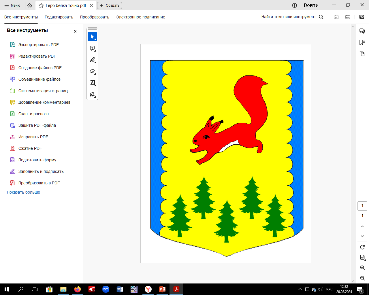 ОТДЕЛ ОБРАЗОВАНИЯ
АДМИНИСТРАЦИИ ПИРОВСКОГО МУНИЦИПАЛЬНОГО ОКРУГА
ПИРОВСКИЙ МУНИЦИПАЛЬНЫЙ ОКРУГ
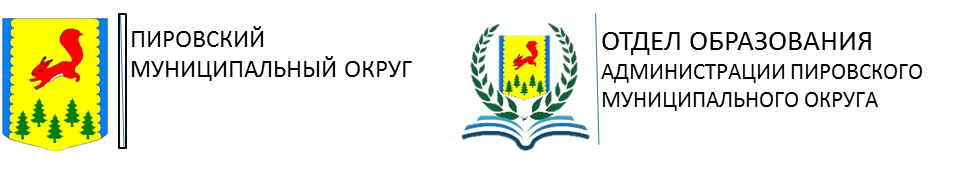 Идеи, цель, задачи практики:
Идея:
« Мы слишком часто даем детям  ответы, которые надо выучить, а не ставим перед ними проблемы, которые надо решить» Р. Левин
Проблема, с которой я сталкиваюсь уроках обществознания – это трудности в запоминании. Важно научить детей запоминать, а не зазубривать. 
Цель: представление приемов, используемых на практике, помогающих обучающимся эффективнее запомнить, сохранить и воспроизвести информацию.
Задачи:
-передать  свой опыт путем прямого и комментированного показа   приёмов, 
-предложить примеры использования приёмов, 
-рефлексия собственного профессионального мастерства участниками мастер-класса.
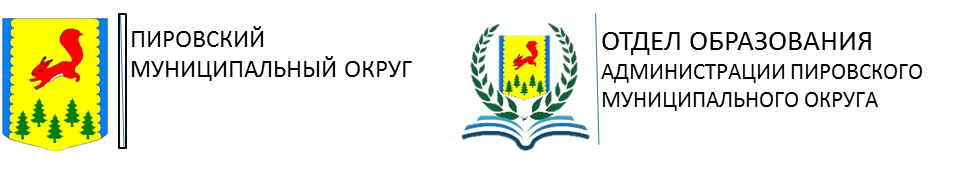 Описание практики :
Каждый учитель стремится к тому, чтобы его уроки проходили интересно, плодотворно, «на одном дыхании»! Испытывает удовлетворение от  работы, когда у обучающегося всё получается, когда он всё понимает, запоминает, и эти знания он может применить на практике. Предмет обществознание  требует запоминания сложной терминологии, заучивания определенных понятий, устанавливать причинно-следственные связи, делать выводы.
	Как же быть? Решением может стать использование на уроках приёмов, которые  позволяют развить образную память, повышают мотивацию учения, заставляя подключать воображение и образное мышление.
	Ведь это и есть главное требование Федерального государственного стандарта: системно-деятельностный подход в обучении. Такой подход ориентирует не только на усвоение знаний, но и на способы этого усвоения.
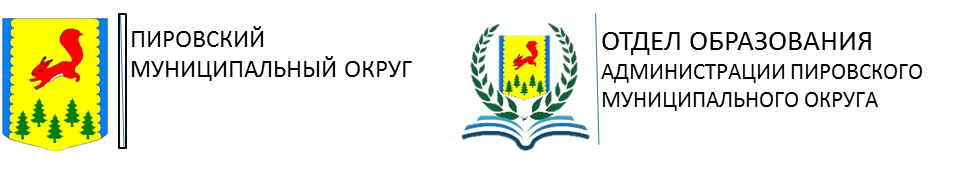 Результат:
Информация, полученная на этом мастер-классе будет полезной для учителей, приёмы помогут сделать уроки интересными и занимательными, оставляющим в голове школьника свой след.
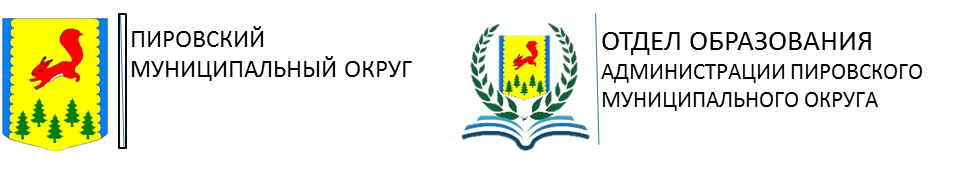 Спасибо за внимание!Контактные данные: Кузьмина О.В., 89509734955________________